Functions, Dietary Sources and clinical manifestations of deficiency/ excess of the following nutrients
Dr. Swapna Dutta
HoD, Dept. of Home Science
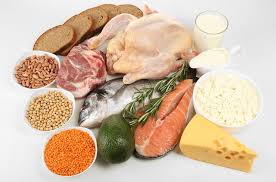 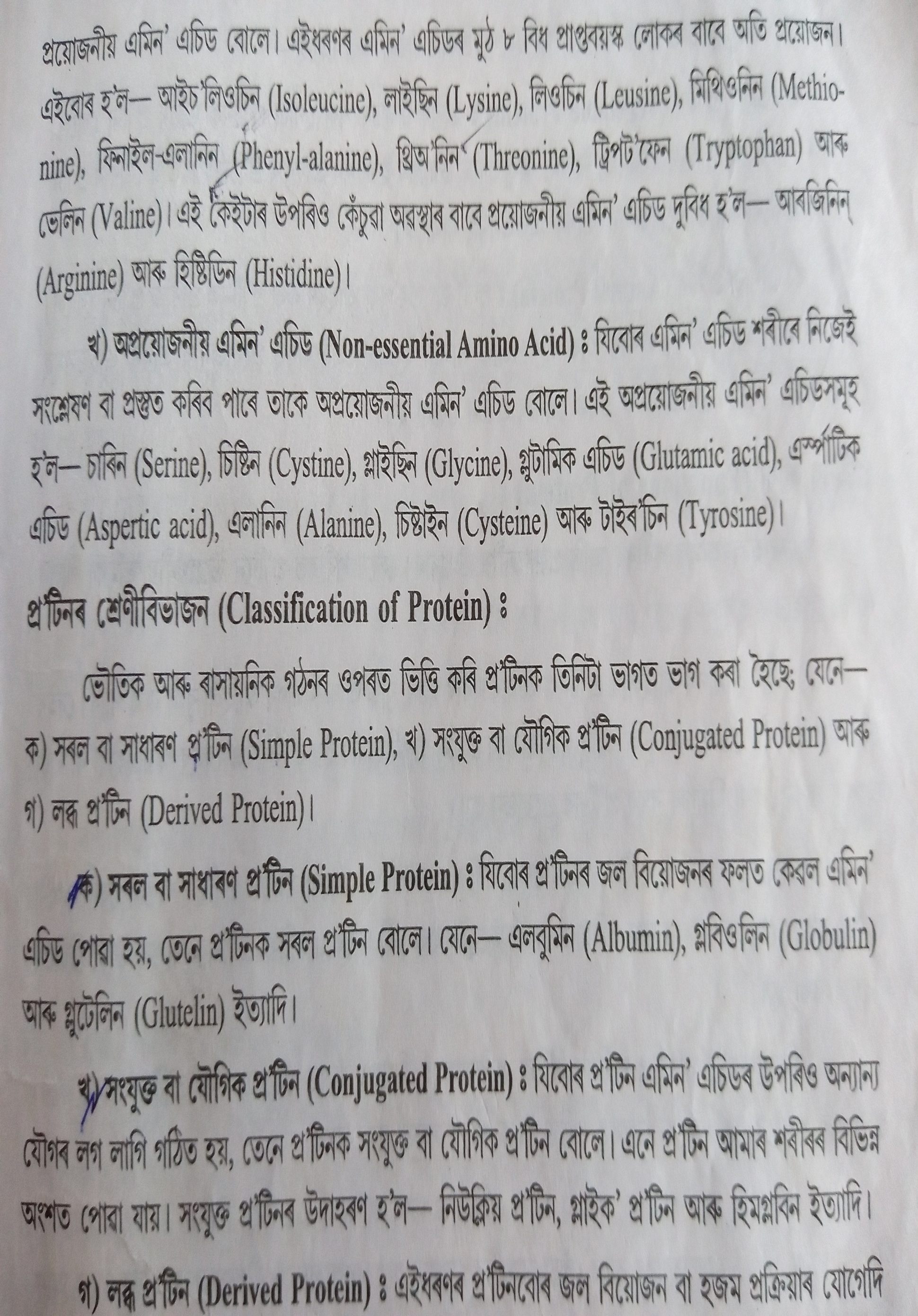 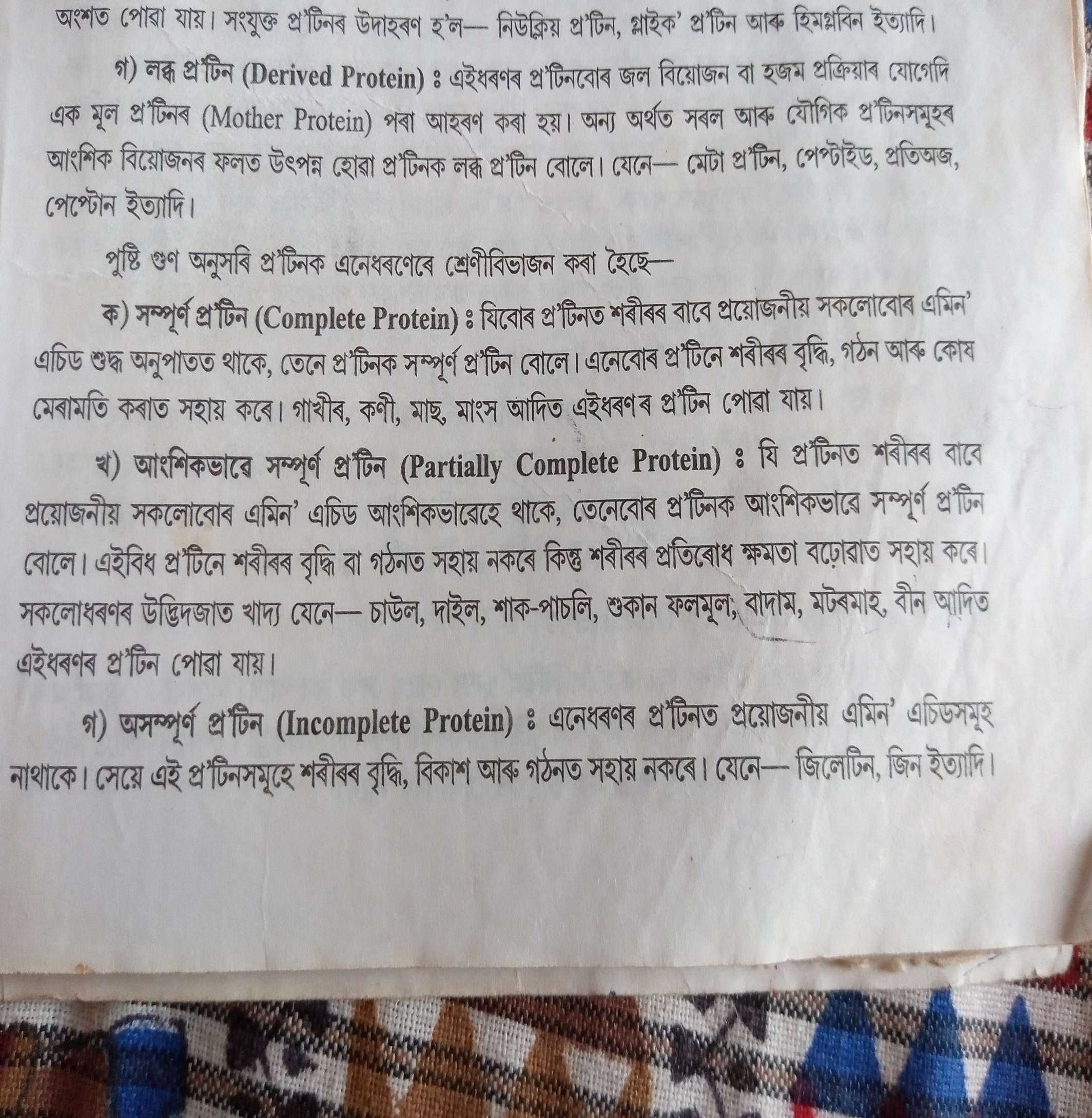 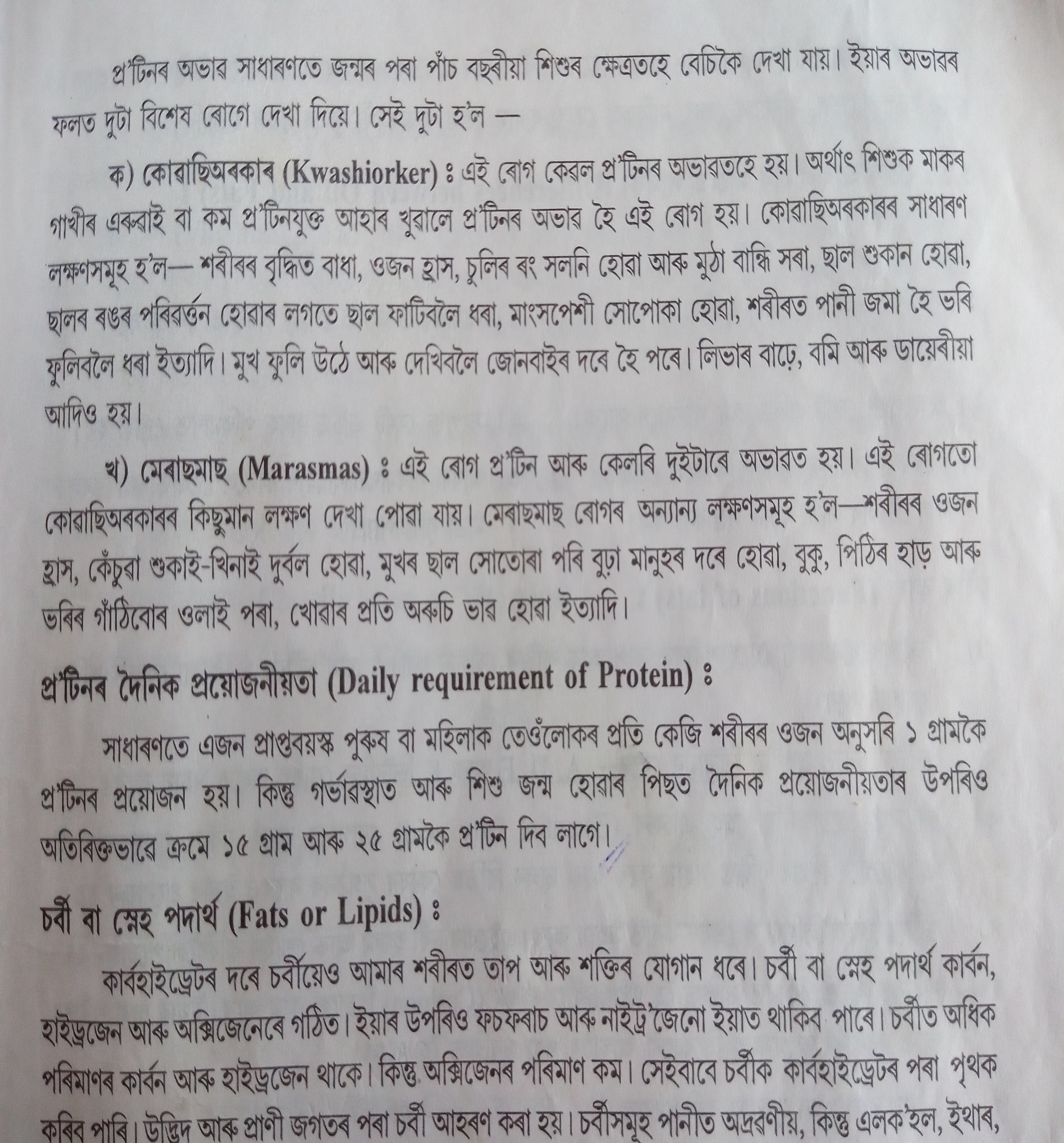 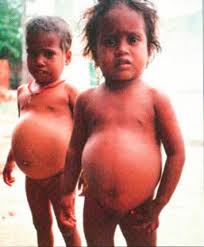 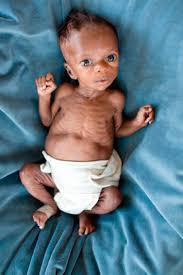 Thank You